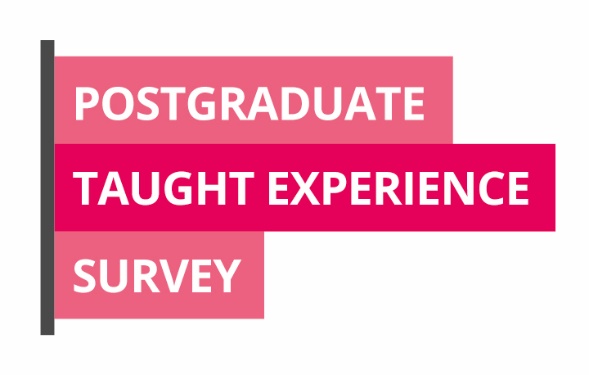 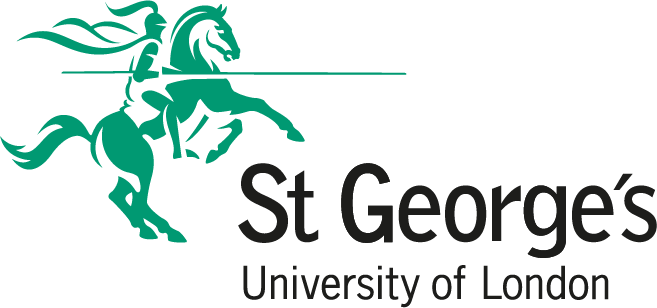 HAVE 
YOUR SAY
We are always looking for ways to enhance the learning and supervision experience. To do that, we need to know what you think as one of our postgraduate taught students.
Complete the survey today at: https://app.onlinesurveys.jisc.ac.uk/s/advancehe23/postgraduate-taught-experience-survey-ptes-2023-9

Username: Your StudentID Number
Password: Your Date of Birth, as dd/mm/yyyy e.g. 20/01/1985
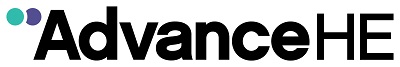